Outside Activities & Off-Campus Duty Policy Status Update
Effective July 1, 2019
1
Policy Update
The BOR revised their relevant policy in 2018.
An appearance of a conflict exists when a reasonable person would conclude from the circumstances that the employee’s ability to protect the public interest, or perform public duties, is compromised by a personal, financial, or business interest. 
An appearance of conflict can exist in the absence of a legal conflict of interest. 
The AU policy was updated to reconcile to the new BOR policy and simplify our previous policy.
https://www.augusta.edu/compliance/policyinfo/policy/outside-activities-off-campus-duty.pdf
2
Policy Statement
All employees are encouraged to participate in professional activities; however, those activities must be consistent with the mission of AU.
An AU employee shall not engage in any occupation, pursuit, or endeavor which will interfere with the regular and punctual discharge of official duties. 
The focus is on disclosure to enable actual or apparent conflicts to be managed.
3
Policy Statement
It is the employee’s responsibility to ensure that any other employment or outside activity is:
approved in advance (if it is compensated)
managed appropriately
carefully limited so that it is compatible with the individual’s professional status 
creates no conflict of interest with the university
does not conflict with scheduled university duties
does not infringe on the professional effort committed to the university.
4
Employee Responsibilities
Prior to engaging in compensated activities, the employee shall report and obtain approval through the Request for Approval process.

All Augusta University employees are expected to record absences from work, including those approved through this policy, through the institution’s time reporting system.
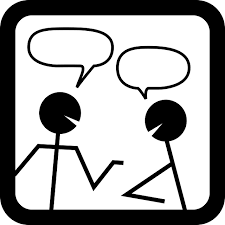 5
Supervisor Responsibilities
Whether an employee participates in an Outside Activity or Off Campus activity during work hours is at the discretion of the supervisor whose responsibility is to ensure that the unit is able to meet its mission, and the activity is beneficial to AU.
Supervisors have a responsibility to: 
remain informed of the professional and outside activities of their employees, 
encourage such activities when they are consistent with AU policies, and 
advise them of involvement in activities that might jeopardize their career development, interfere with the individual’s primary responsibilities, or hinder the achievement of excellence in academic or research programs.
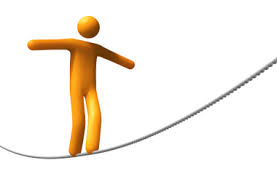 “How will the individual’s participation in the activity benefit our university or your college?”
6
Limitations on Use:
# of Days Permissible 
Full-Time: Fiscal Year Contract
Outside Activities - 20 days
or
Off Campus Duty - 20 days 
or
30 days cumulative

Full-Time:  Academic Year Contract
Outside Activities - 15 days
or
Off Campus Duty - 15 days 
or
22 days cumulative
AU limits the number of days permitted for Outside Activities and Off Campus duty separately, and collectively.  
Any part-time exempt employee, including faculty on a fiscal year contract, may be approved for a pro-rated proportion of the above limits.
This policy does not apply to part-time faculty employed on a term by term basis.
Exceptions to these limitations must be approved in advance by the respective Dean or Vice President.
7
Relevance to Location
Outside Activities may occur either on-campus or off-campus.  
The location of the employee is relevant, but is not the sole factor in determining the need for prior approval.  
If an employee must travel to an off-site locale to participate in an activity, that in and of itself should trigger the need for approval to be off-campus when he/she would otherwise be on-campus.  
However, the need for prior approval is equally applicable while the employee is on-campus and participating in an activity with an outside entity via a remote connection such as voice or video conferencing for an extended duration of 4 hours or greater.
8
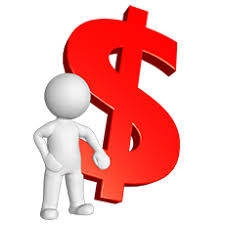 Definitions
Compensation
Any payment, deferred payment, equity, or deferred equity provided in exchange for the expectation that the employee will perform work or services for the benefit of the outside payer.  
Compensation does not include Honoraria (defined below). 
Honoraria 
A payment for a one-time service (such as making a presentation) on which custom or propriety forbids a price to be set.  
For AU, an honorarium of more than $1000 (per day) will be considered compensation.
Expense Reimbursements
Reimbursement for travel, accommodations, meals, etc.
Expense reimbursement to the university must also be included if those are incurred above the de minimis level (staff time, use of printers/copiers, computers, etc.)
9
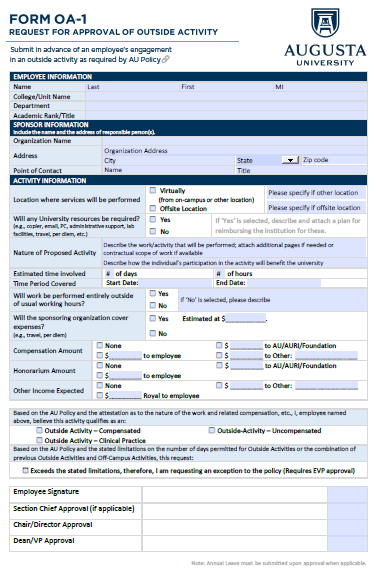 10
OA1 General Routing Process
Employee
Complete & Submit OA1 Request Form to Supervisor
Disapprove or Request More Info
Approve
Supervisor
Review Request & Prior Utilization Total
Yes
Director/ Dept Chair
Review Request & Prior Utilization Total
Disapprove or Request More Info
Approve
Yes
VP/Dean
Review Request & Prior Utilization Total
Approve
Disapprove or Request More Info
Yes
Retain and
Route to EVP if required
If Annual Leave is required, submit Absence Request through OneUSG Connect, if OA1 is approved
All regular exempt employees
Outside Activity - Compensated
Includes paid services such as consulting, teaching (credit or non-credit), speaking, and participating in business, professional, or service enterprises with external entities.  
Payments and expense reimbursement from governmental agencies such as the State of Georgia or the Federal Government (e.g. NIH) are excluded and not considered outside compensation.  
Likewise, payments from AU (such as for continuing education) or one of our affiliated organizations (such as AUHealth) are not considered outside compensation.
*
http://Oneusg.augusta.edu
12
All regular exempt employees
Outside Activity - Uncompensated
Includes unpaid guest lecturing; unpaid advising or consulting; attending/presenting at professional conferences/meetings, juried art shows; and professional activities such as representing the university on corporate or volunteer boards, journal editorial boards, serving on grant study sections, etc. 
While these activities may result in honoraria, per diem, and/or out of pocket expense reimbursements, for the purposes of this policy, these payments are not considered compensation for work effort.
13
All Faculty
Outside Activity – Clinical Practice
All clinical practice by faculty members must be conducted under the approved faculty practice plans of each respective college and is subject to the respective practice plan bylaws.  
When clinical practice is conducted under an approved faculty practice and part of the faculty member’s regular assigned effort, such effort is not considered an Outside Activity. 
However, clinical practice by faculty within Schools or Colleges that do not have a faculty practice (e.g. Psychology, Sociology) is considered an Outside Activity and is subject to approval.  
Clinical practice performed outside an approved faculty practice plan is not covered by AU-related malpractice insurance.
*
http://Oneusg.augusta.edu
14
Reporting/Managing Other Absences
15
All Faculty
Teaching Off-Campus
A faculty member who travels off campus as a part of fulfilling his/her AU teaching responsibilities (e.g. teaching at an approved off-site location, supervising students in an off-site clinical setting, study abroad, etc.) is expected to secure the appropriate prior approval through the submission of a Travel Authorization Request.  
Teaching Off-Campus is not subject to the limitations stated herein.  
For the purposes of reporting, Teaching Off-Campus must be approved through a Travel Authorization (rather than an OA-1) and recorded within the time keeping system.
*
http://Oneusg.augusta.edu
16
All Employees
Off-Campus Duty
An AU employee who travels off campus as a part of fulfilling his/her normal job responsibilities (other than teaching) is expected to secure the appropriate prior approval through the submission of a Travel Authorization Request.  
Examples include:  attending USG meetings, attending regional/national professional development conferences
Off-campus duty is subject to the limitations on number of days allowed as stated within the policy.
*
http://Oneusg.augusta.edu
17
Other Outside Employment
All Exempt Employees
Includes all non-university employment not covered by this policy including self-employment.  All activity must:
occur only in time that is clearly off-duty; 
be carefully limited, compatible with the individual’s professional status;
create no conflict of interest with the university; 
not conflict with scheduled university duties; and 
not in any way infringe on the full professional effort committed to the university.
18
Other Outside Teaching or Research
All Exempt Employees
Teaching or research elsewhere is discouraged except for occasional lectures. 
Recurring responsibilities require communication between institutions to ensure that both institutions understand and approve the arrangement. 
The Dean shall keep the President informed of such arrangements through the Office of the Provost. Arrangements with other units of the University System of Georgia are governed by the Policy Manual of the Board of Regents, Section 8.3.15.2.
19
Links to OneUSG Connect Training
Employee Self Service Training Resources
Introduction to Employee Self Service
How Do I Submit an Absence\Leave Request?
How do I view my submitted absence requests?

To submit Off-Campus & Telework time:
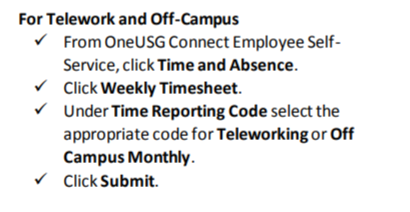 *Link to OneUSG Connect Employee Login
http://Oneusg.augusta.edu
20